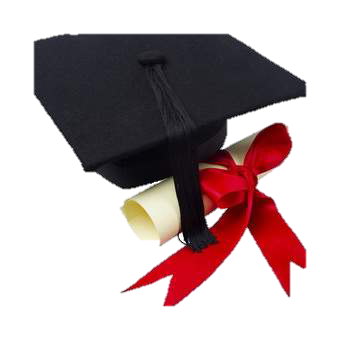 HOW TO WRITE A GRADUATION PROJECT
BY
Prof. Dr. Nidhal K. Maraie
Assist. Lect. Zainab H. Mahdi
Contents
Main structure
Complementary information
Major chapters
Chapter one -Introduction and Aim of the work-
Chapter two -Experimental work-
Chapter three -Results and discussions-
Chapter four -Conclusions and recommendations-
References
Main Structure
Scientific project
1-Complementary information
2-Major chapters
1-Complementary information
1-Title page (Selective font, No pagination)
2-Quran (Selective font, No pagination)
3-Dedication (Selective font, Roman pagination)
4-Acknowledgments (Selective font, Roman pagination)
5- List of contents (Times New Roman 14 &16, Roman pagination)
6- List of tables (Times New Roman 14 &16, Roman pagination)
1-Complementary information
7- List of figures (Times New Roman 14 &16, Roman pagination)
8- Abbreviations (Times New Roman 14 &16, Roman pagination)
9- Abstract (Times New Roman 14 &16, Roman pagination)
2-Major chapters
A-Chapter one Introduction & Aim of the work
E- References
B-Chapter two Experimental work
D- Chapter four Conclusions and recommendations
C-Chapter three Results and discussions
A-Chapter one Introduction & Aim of the work
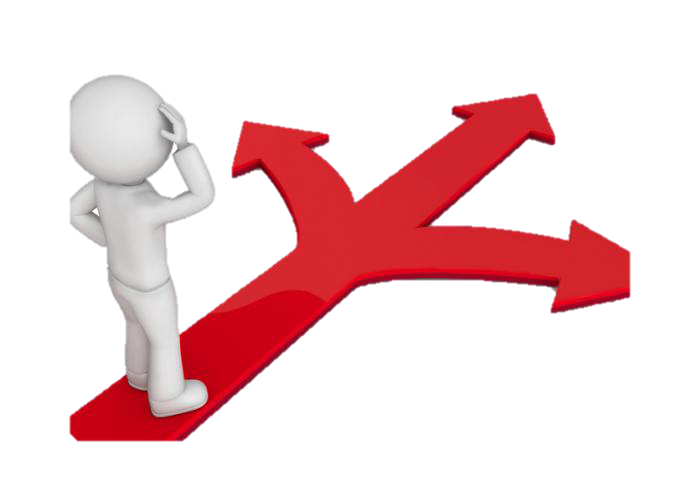 A-Chapter one Introduction & Aim of the work
Times New Roman 14 &16. 
Arabic numerals.
About 5 pages.
Start with a background, types, advantage and disadvantage in addition to the composition.
Ends generally with focusing on active ingredient properties including structures, pharmacokinetics, indications , doses and adverse effects.
Aim of the work
Usually involve the purpose of the study in addition to a brief explanation of the methodology and  conclusions.
B-Chapter two Experimental work
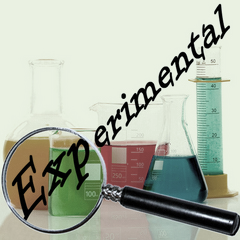 B-Chapter two Experimental work
Methods
Lists of materials and instruments (alphabetic order)
Preparation
Evaluation
C-Chapter three Results and discussions
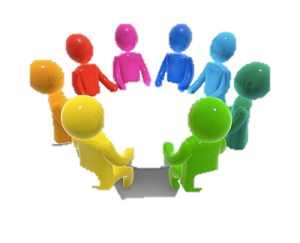 C-Chapter three Results and discussions
Figures and tables
Evaluation
D- Chapter four Conclusions and recommendations
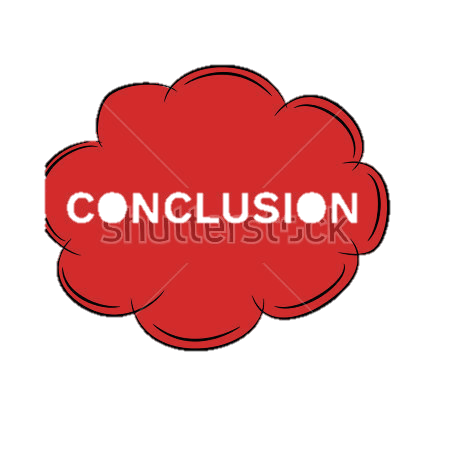 D- Chapter four Conclusions and recommendations
Summarize in points the main conclusions from the study, in addition to the recommendations for further future works.
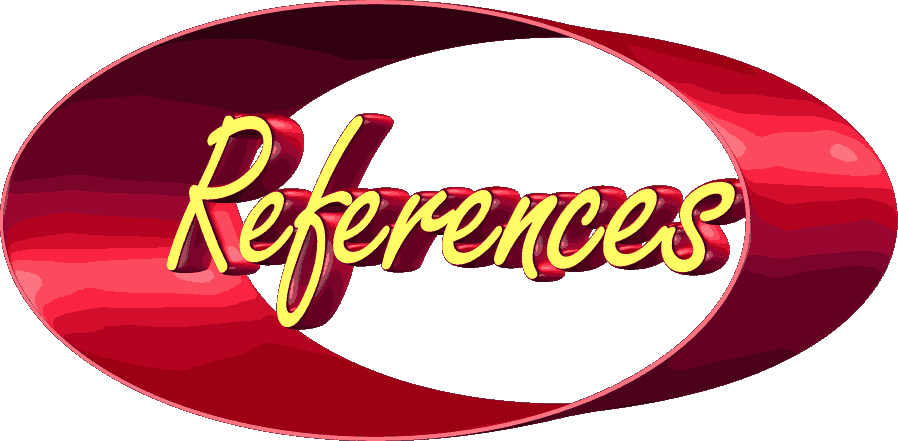 E- References
Vancouver style
E- References
Standard Journal
Snowdon J. Sever depression in old age. Medicine Today. 2002Dec;3 (12):40-47.
Thesis
Kay JG. Intracellular cytokine in trafficking and phagocytosis in macrophages [phD thesis].St Lucia,Qld: University of queensland; 2007.
Thesis-retrieved from database
Kay JG. Intracellular cytokine in trafficking and phagocytosis in macrophages [phD thesis].St Lucia,Qld: University of queensland; 2007 [cited 2010Mar24]. Available from: University of Queensland Library E-Reserve.
Vancouver style
E- References
Web  page with author
Atherton J. Behavior modification [Internet]. 2010 [updated 2010 Feb 10; cited 2010 Apr 10]. Available from: http://www.learningandteaching.info/learning/dehavior_mod.htm.
Web page with no author
Behavior modification [Internet]. 2010 [updated 2010 Feb 10; cited 2010 Apr 10]. Available from: http://www.learningandteaching.info/learning/dehavior_mod.htm
Web page with no date
Atherton J. Behavior modification [Internet]. 2010 [cited 2010 Apr 10]. Available from: http://www.learningandteaching.info/learning/dehavior_mod.htm.
Vancouver style
E- References
Chapter in an edited book
Rowlands TE, Hain LS. Acute limb ischemia. In: Donelly R, London NJM, editors. ABC of arterial and venous disease. 2nd ed. West Sussex. Blackwell Publishing; 2009.
Chapter in a book
Speroff, Fritz MA. Clinical Gynocologic endocrinology an infertility. 7th ed. Philadelphia: Lippincott Williams and Wilkins; 2005. chapter 29, Endometriosis; P.1103-33.
Chapter from an electronic book
DrawinC. On the origin of species by means of natural selection or the preservation of favored races in the struggle for life [Internet]. London: John Murray; 1859. Chapter 5, Laws of Variation. [cited 2010 Apr 22]. Available from: http://www.talkorigins.org/faqs/origin/chapter5
Some important short- cut keys
Ctrl+A          Select all
Ctrl+C          Copy
Ctrl+V          paste
Ctrl+J          Auto adjust